7.0 
Apoyo
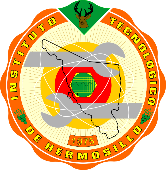 Recursos financieros
Recursos Humanos
S
A
T
I
S
F
A
C
C
I
Ó
N

D
E
L

C
L
I
E
N
T
E
R
E
Q
U
I
S
I
T
O
S

D
E
L

C
L
I
E
N
T
E
Mantenimiento
Servicios Materiales
Centro de Computo Administrativo
9.0 
Evaluación del desempeño
Elaboración y Control de la información documentada
8.0 Operación
Proceso estratégico Académico y vinculación
Capacitación docente
6.0 
Planificación
Auditoría Interna
Promoción de la oferta educativa
Auditorias de Servicio
5.0 
Liderazgo
Planeación Institucional
Revisión por la dirección
Evaluación Docente
Inscripciones
Acción correctiva
10.0 
Mejora
Control de servicio No conforme
Proyectos de Mejora